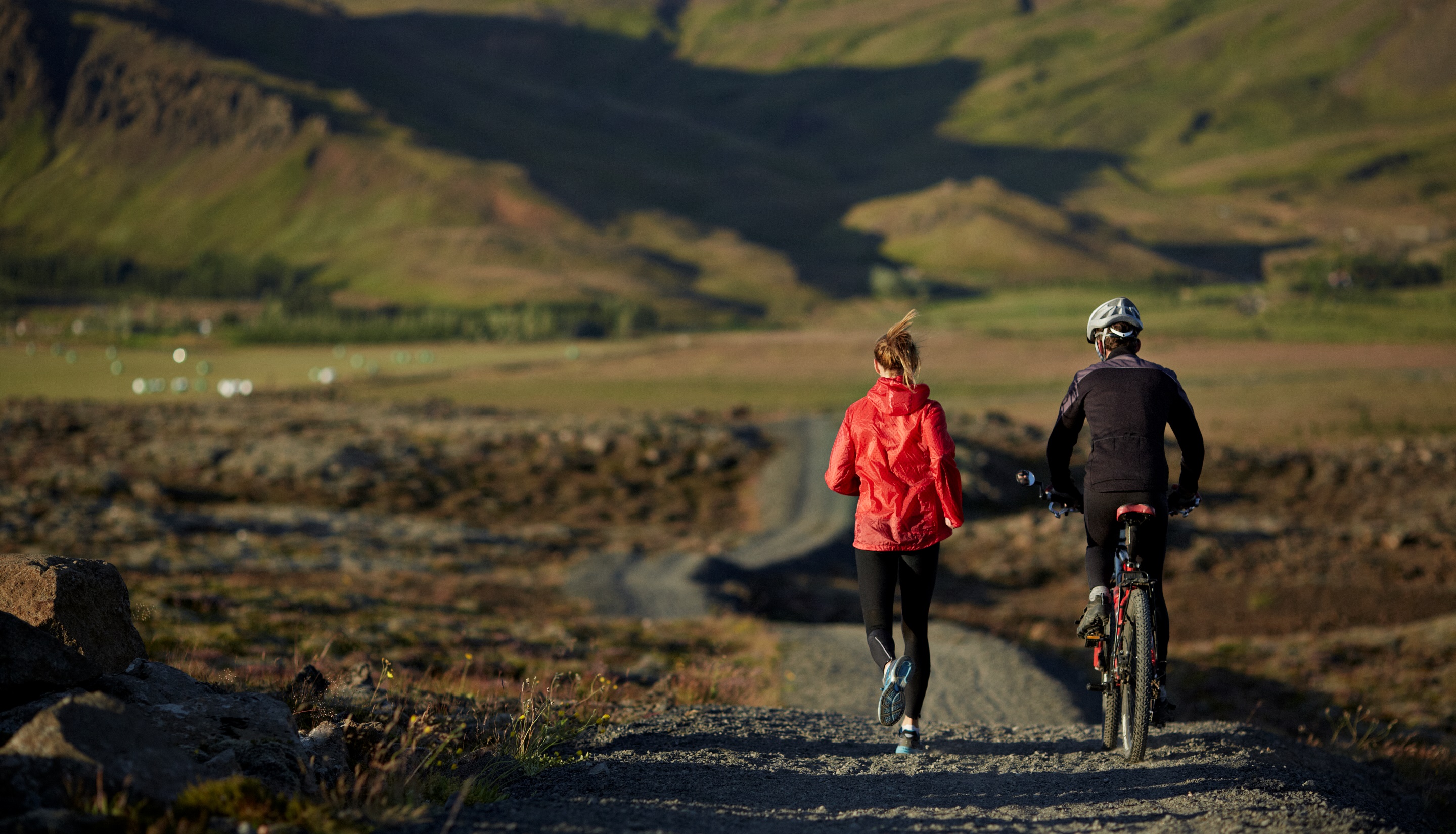 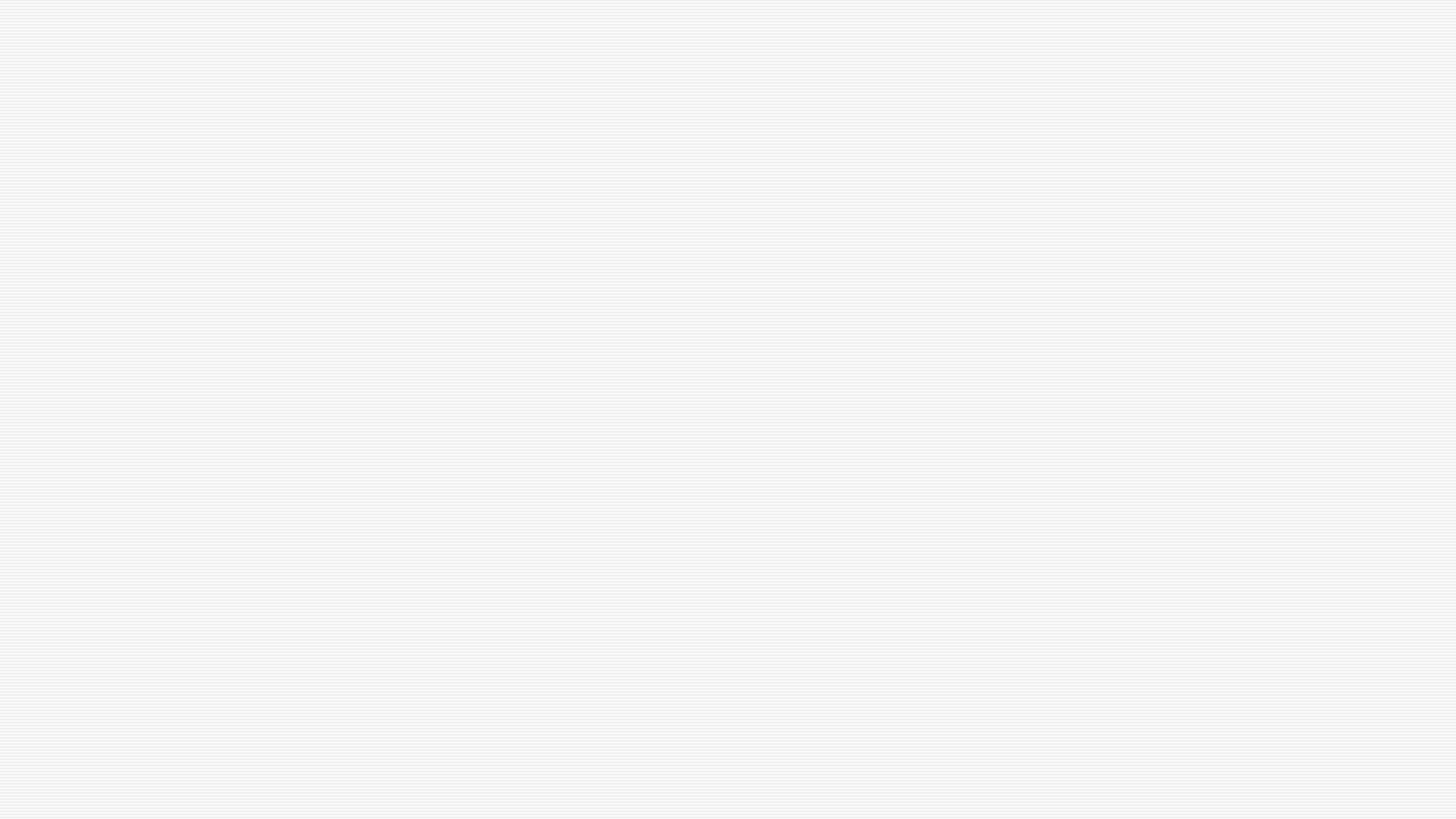 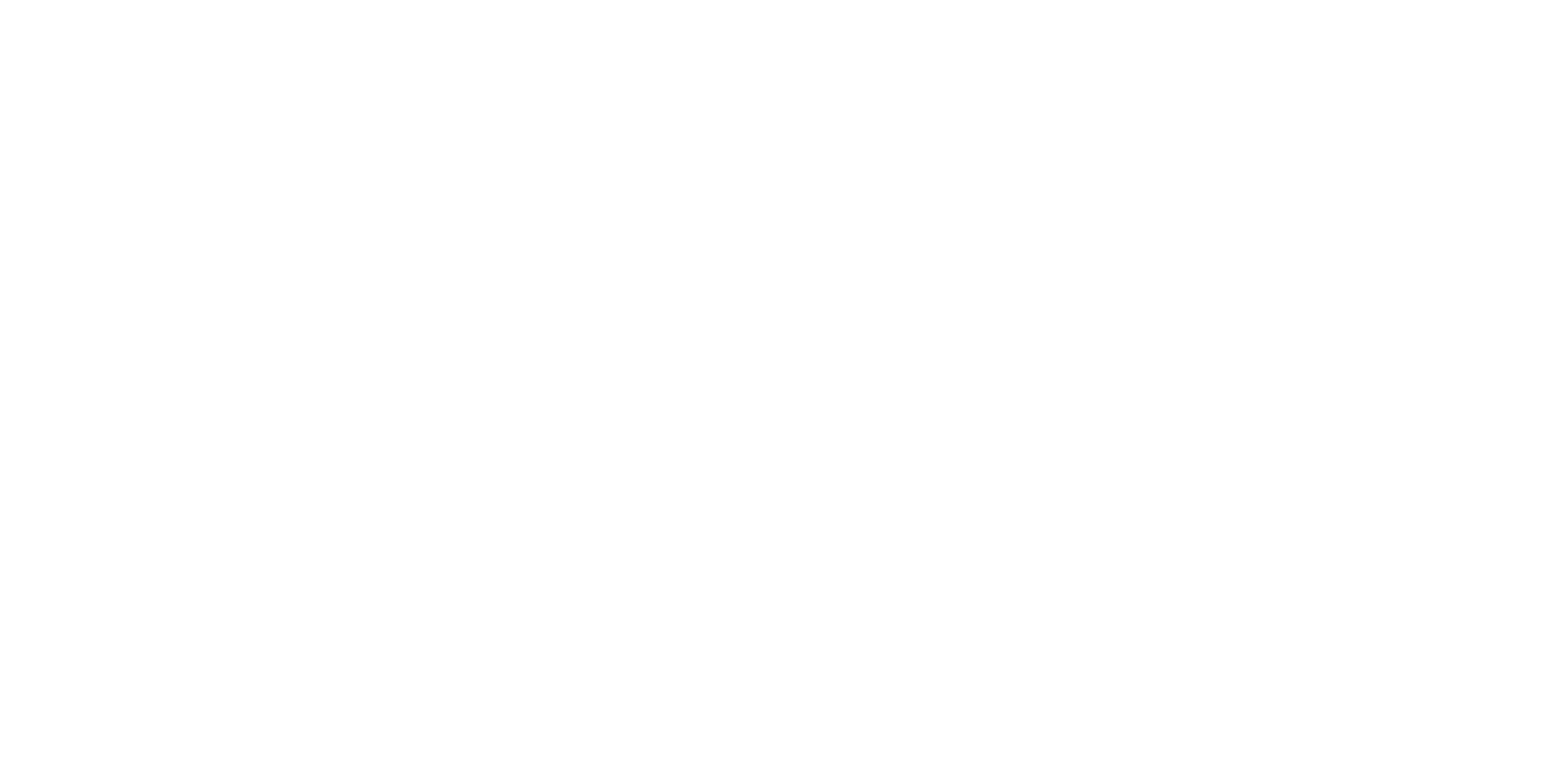 np, nk 4333 Pohybová aktivita seniorů
z
Síla v kontextu stárnutí
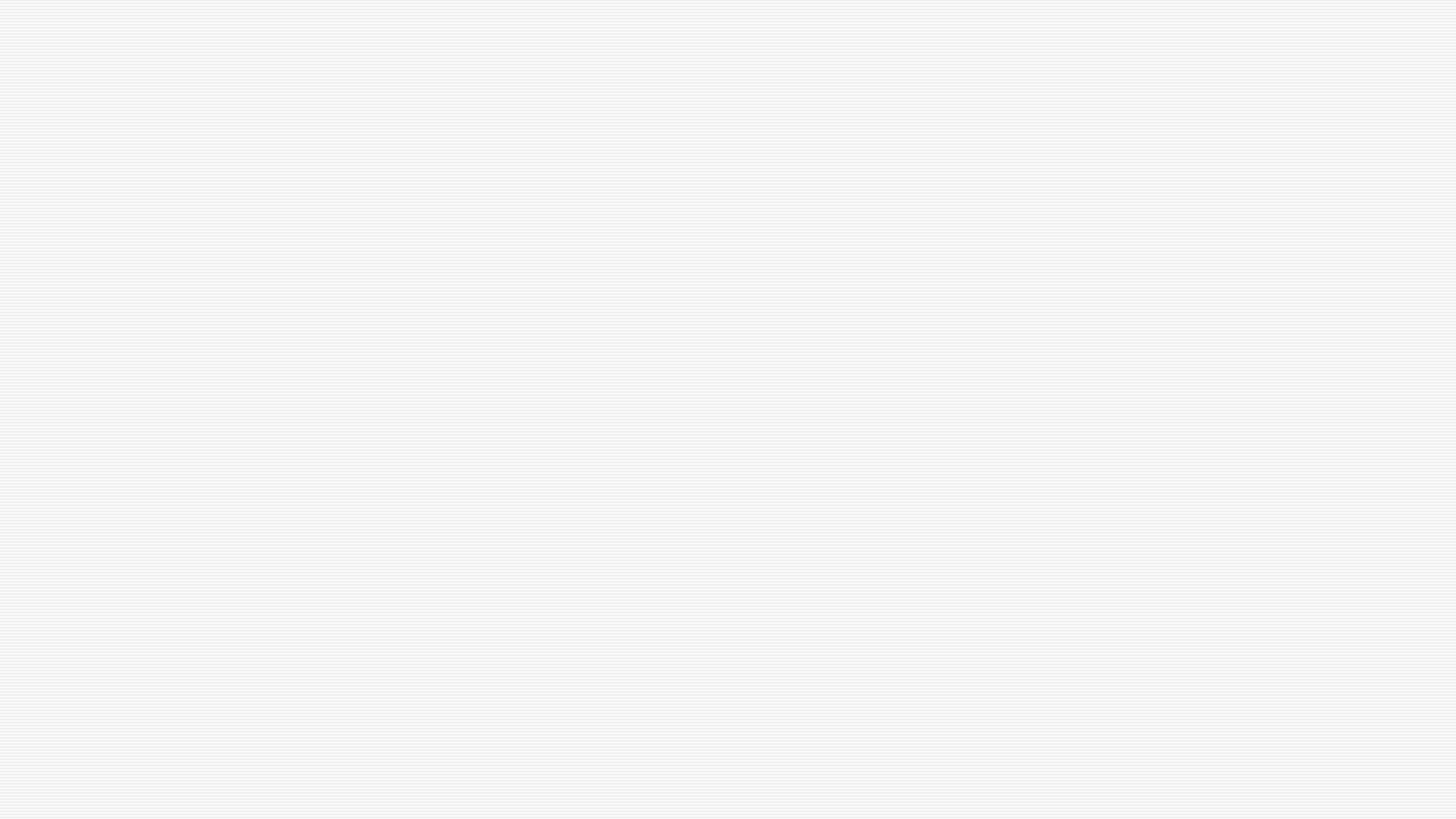 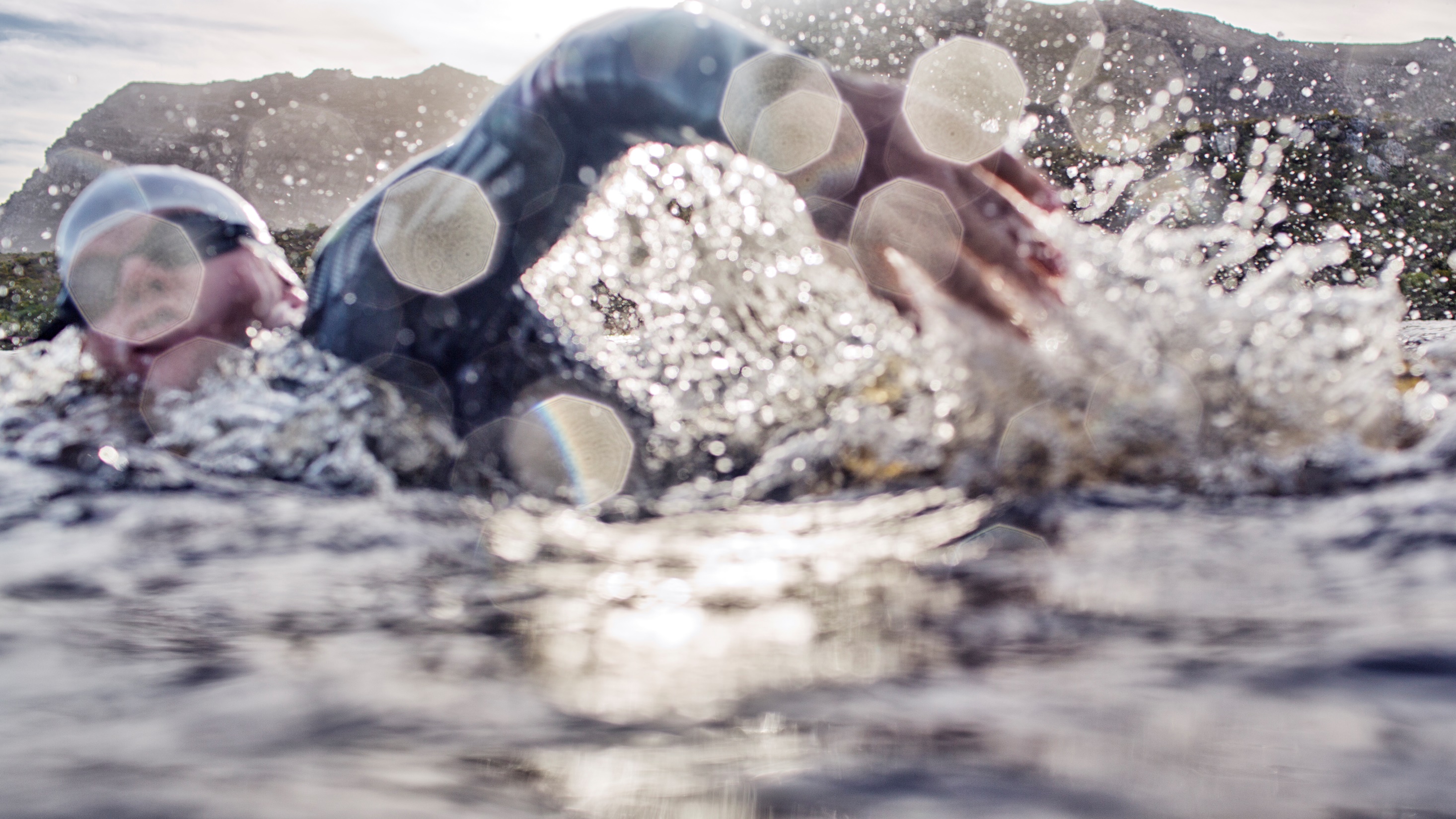 z
Obsah
Co je sarkopenie?
progresivní generalizované onemocnění kosterních svalů spojené se zvýšeným rizikem zdravotních komplikací – pádů, zlomenin, fyzické disability a úmrtí. 
syndrom charakteristický progresivní celkovou ztrátou kosterního svalstva, svalové síly a funkce
parametry sarkopenie – množství svalové hmoty a jejich funkce
měřitelné proměnné – svalová hmota, svalová síla, svalový výkon
Tabulka 1: Varovné signály sarkopenie (podle Topinková 2018)
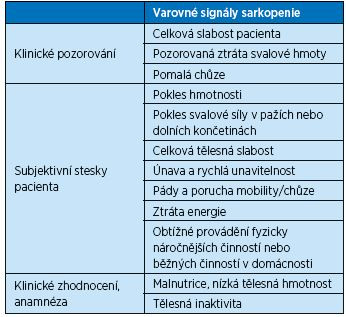 Tabulka 2: Terminologie a diagnostická kritéria sarkopenie (dle EWGSOP2)
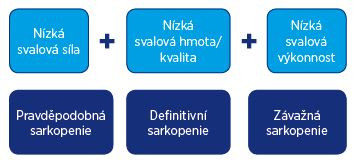 V definici sarkopenie (Evropský konsenzus, 2018) se doporučuje svalová síla jako primární parametr. Svalová síla je v současnosti považována za nejspolehlivější metodu pro hodnocení svalové funkce
Doporučený diagnostický algoritmus sarkopenie (dvoustupňový proces)
1)	Screening a vyhledání pacientů s pravděpodobnou sarkopenií (varovné signály viz tabulka 1,  pěti otázkový dotazník SARC-F viz tabulka 3)
Tabulka 3: Dotazník SARC-F, česká verze
2)	Pokud identifikujeme pacienta s podezřením na sarkopenii, následuje zhodnocení svalové síly, měřením svalové síly stisku ruky ručním dynamometrem a síly dolních končetin pomocí Testu postavení ze židle. Pokud je svalová síla snížena, je u pacienta s vysokou pravděpodobností sarkopenie přítomna.
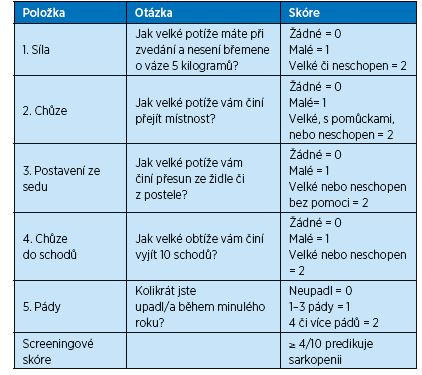 Diagnózu potvrdíme kvantifikací množství svalové hmoty pomocí DXA nebo bioimpedance (BIA), popřípadě vyšetřením CT nebo magnetickou rezonanci. Nízké hodnoty potvrzují sarkopenii. Pro posouzení závažnosti se doporučuje provést některý z výkonnostních testů, například Krátkou baterii pro hodnocení fyzické zdatnosti (Short Physical Performance Battery, SPPB),Test chůze na 400 metrů nebo Test vstaň a jdi (Timed Up and Go Test).
Hraniční hodnoty a skóre jednotlivých vyšetření pro diagnózu a závažnost sarkopenie
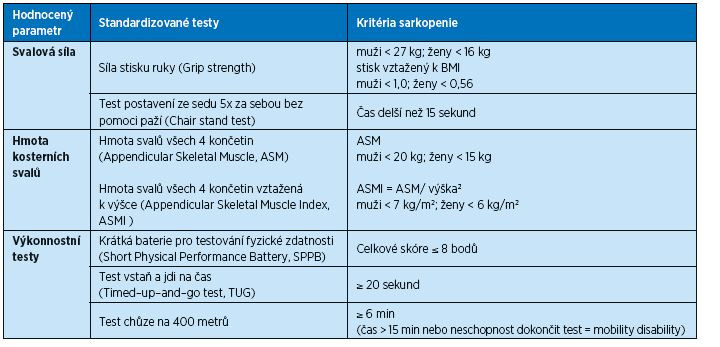 Snížení svalové síly je hlavní klinickou manifestací sarkopenie. Nízká síla stisku ruky je velmi dobrým prediktorem zdravotních komplikací a koreluje se svalovou silou paží a dolních končetin. Doporučenou metodou je stanovení maximální síly stisku ruky ručním dynamometrem. Hodnotíme nejlepší z 3 pokusů na každé ruce. U starších osob však může být vyhodnocení limitováno onemocněním ruky (artróza ruky, stádium po fraktuře předloktí, syndrom karpálního tunelu, paréza apod.), neschopností pacienta porozumět instrukci a nedostatkem motivace. Za patologické jsou považovány síla stisku u žen méně než 16 kg, u mužů méně než 27 kg.
Alternativně lze měřit svalovou sílu dolních končetin pomocí „Chair stand“ testu, tj. testu postavení ze sedu na židli bez pomoci paží 5x za sebou maximální rychlostí. Pro sarkopenii svědčí neschopnost se postavit bez opory, popřípadě čas delší než 15 sekund pro obě pohlaví.
Přehled možností měření svalové hmoty(muscle mass), svalové síly (strenght) and výkonu (function, physical performance)


Variable						 Research 					Clinical practice
_________________________________________________________________
Muscle mass 					Computed tomography (CT) 				BIA
							Magnetic resonance
							imaging (MRI)			     				DXA
							Dual energy X-ray
							absorptiometry (DXA)	     				Anthropometry
							Bioimpedance analysis (BIA)
							Total or partial body
							potassium per fat-free
							soft tissue___________________________________________
Muscle strength 				Handgrip strength                 				Handgrip strength
							Knee flexion/extension      
________________				Peak expiratory flow___________________________________
Physical performance 			Short Physical Performance
							Battery (SPPB)						SPPB
							Usual gait speed						Usual gait speed 
																Get-up-and-go test
							Timed get-up-and-go test
							Stair climb power test
_________________________________________________________________________________
Stádia sarkopenie (EWGSOP)


Fáze 					Svalová hmota		Svalová síla				Výkon
						Muscle mass 		Muscle strength 			Performance


Presarkopenie				 ↓

Sarkopenie 					 ↓   					↓ 			nebo		 ↓

Těžká sarkopenie 			 ↓					↓						 ↓
Silový (odporový) trénink seniorů
Dnes je již dobře známo, že silový trénink s těžkými břemeny (> 70% 1RM) je účinnější než trénink s nízkou intenzitou, pokud jde o přírůstky svalové hmoty a zvýšení síly.
Silový trénink zvyšuje parametry síly, na rovnovážné schopnosti má však dosud nepodložené účinky. Dobře zdokumentovaný dopad silového cvičení u starších osob je na obsah kostních minerálů, což ovlivňuje riziko zlomeniny související s pády.
Doporučení
Cíle doporučení 
podporovat jednotnější a holističtější přístup k tréninku u seniorů
podporovat zdravotní a funkční přínosy silového tréninku seniorů
předcházet nebo minimalizovat obavy a jiné překážky provádění silového tréninku u seniorů
Odporový trénink lze přizpůsobit seniorům křehkým, s omezenou pohyblivostí, s kognitivními poruchami, nebo jinými chronickými stavy.
Správně navržený program by měl zahrnovat 
individualizovaný, periodizovaný přístup
cvičení ve 2–3 sériích
1–2 vícekloubová cvičení na hlavní svalové skupiny, dosahující intenzity 70–85% z 1RM, 2–3krát týdně,
zařadit i cviky prováděné při vyšších rychlostech s mírnou intenzitou (tj. 40–60% 1 RM)
Obecná doporučení pro odporový trénink u zdravých seniorů
Obecná doporučení pro odporový trénink u křehkých seniorů
Souhrn doporučení modifikovaných cvičení (zdravotní limitace)
Power or High-Velocity Resistance Training
Tradiční přístupy silového tréninku prokázaly zvýšení síly, ale omezený vliv na funkci. Proto se nedávné studie zaměřily na tzv. power and high-velocity resistence training. Byl zjištěn větší vliv těchto typů tréninku právě na funkci. Nutno podotknout, že u těchto typů tréninků se vyskytuje více úrazů.
Rychlostní část cviku  by měla být prováděna pouze v koncentrické fázi. 
Zátěž, která zajistí největší výkon (různá v různých kloubech)
Trénink výkonu by měl kopírovat denní aktivity – např. pro zrychlení chůze – nízká zátěž 40% 1RM, vstávání ze židle, chůze do schodů – vyšší zátěž 70-80% 1RM
Schopnost rychle generovat sílu s věkem klesá strměji než maximální síla, což je pro riziko pádu důležitější než schopnost produkovat maximální sílu. Tato schopnost má vliv také na rychlé změny směru a zrychlování pohybu
Např. neočekávané zastavení během jízdy v autobuse / vlaku), čas k vygenerování maximální síly je příliš dlouhá.
Rozdíl mezi Power a High-Velocity trainings je ve volbě velikosti odporu. Ta je nejčastěji doporučována v rozmezí 30-80 1RM. Přičemž koncentrická fáze pohybu je vykonávána maximální rychlostí pohybu spolu s maximálním volním úsilím. Svalová schopnost power je součinem síly a rychlosti (force x velocity) a je považována za kritický determinant funkce u seniorů.
ZávěrSilový trénink u seniorů – jednoznačně ano!Jen vědět jak 
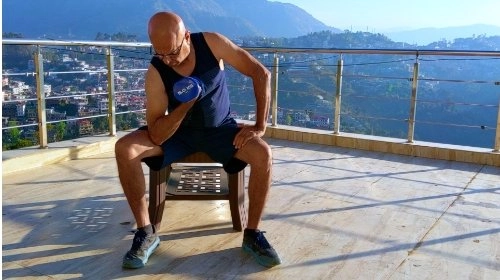